Una hilera de hombres avanza lentamente escaleras arriba, hacia lo alto de una pirámide. A medida que cada hombre llega a la cima lo agarran y lo sujetan firmemente sobre un altar. Se acerca el sacerdote sosteniendo con ambas manos un cuchillo de piedra. Mientras, alza el cuchillo hacia la cabeza y concentra toda su fuerza en su hoja , el sacerdote entona una plegaria y a continuación hunde el cuchillo en el cuerpo tendido. El hombre del altar muere en un baño de sangre. Le sacan el corazón que se deposita en un cuenco. Arrastran el cuerpo hasta  el  borde de un peñasco y lo dejan caer. Mientras se desploma rodando y rebotando hacia la base, llevan a otro hombre y lo tienden sobre el altar. Cientos de personas han parecido desde la ceremonia.
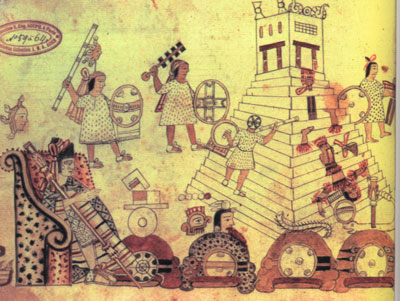